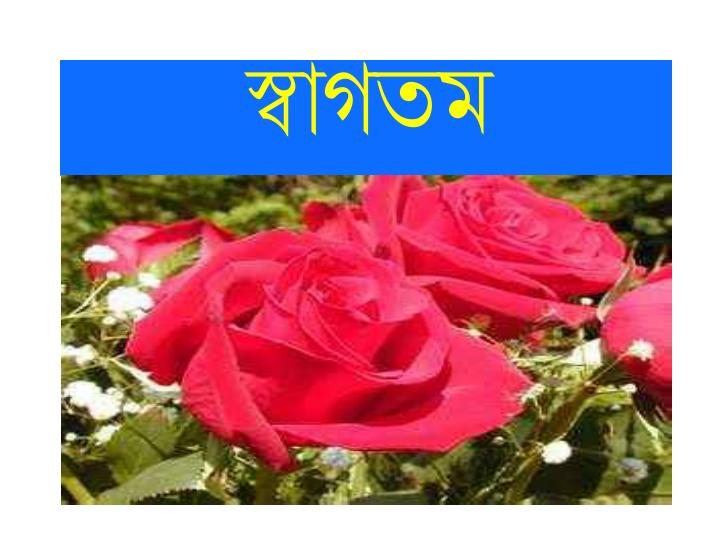 Biology
Md Mizanur Rahman Bhuiyan
(Lecturer Of Biology.)
SHOHAGI UNION HIGHER SECONDARY SCHOOL.
ISHWARGANJ,Mymensingh.
করোটিক স্নায়ুসমুহের পরিচিতি ও কাজ
শিখনফল
এই পাঠ শেষে শিক্ষার্থীরা ............
১। করোটিক স্নায়ু কী বলতে পারবে।
২। ধারাবাহিক ভাবে করোটিক স্নায়ুগুলির নাম, উৎপত্তিস্থল ও গন্তব্য বর্ণনা করতে পারবে।
৩।করোটিক স্নায়ুগুলির প্রকৃতি ও কাজ ব্যাখ্যা করতে  পারবে।
জীববিজ্ঞান দ্বিতীয় পত্র
  দ্বাদশ শ্রেণি 
  অষ্টম অধ্যায়।
(সমন্বয় ও নিয়ন্ত্রণ )
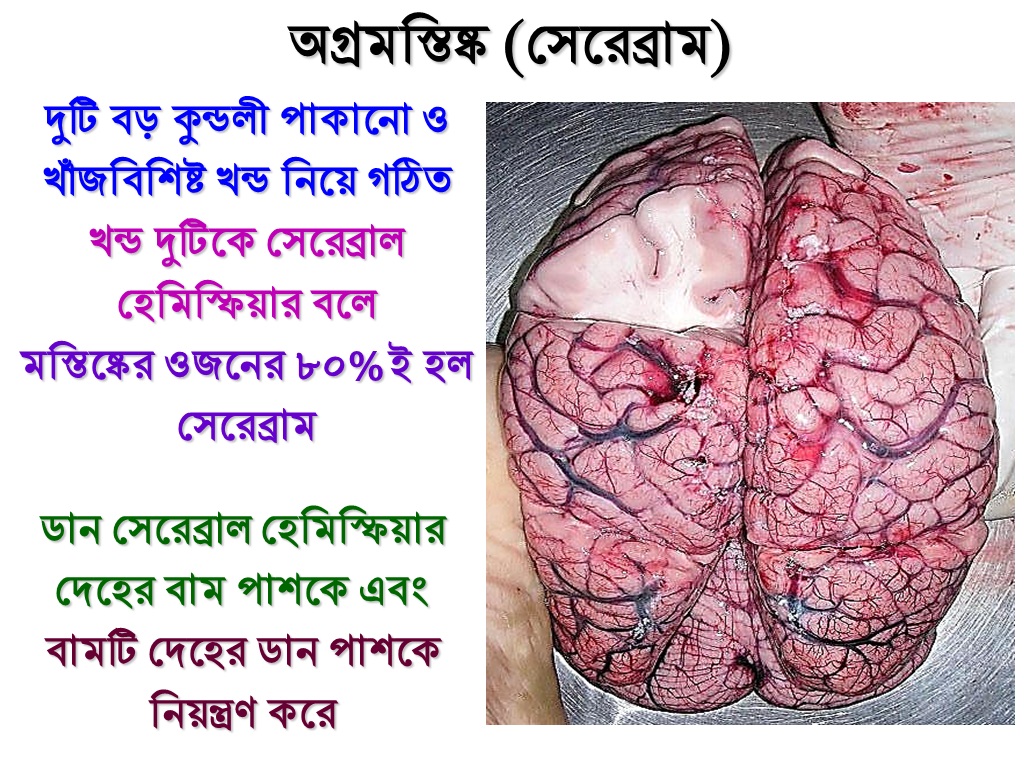 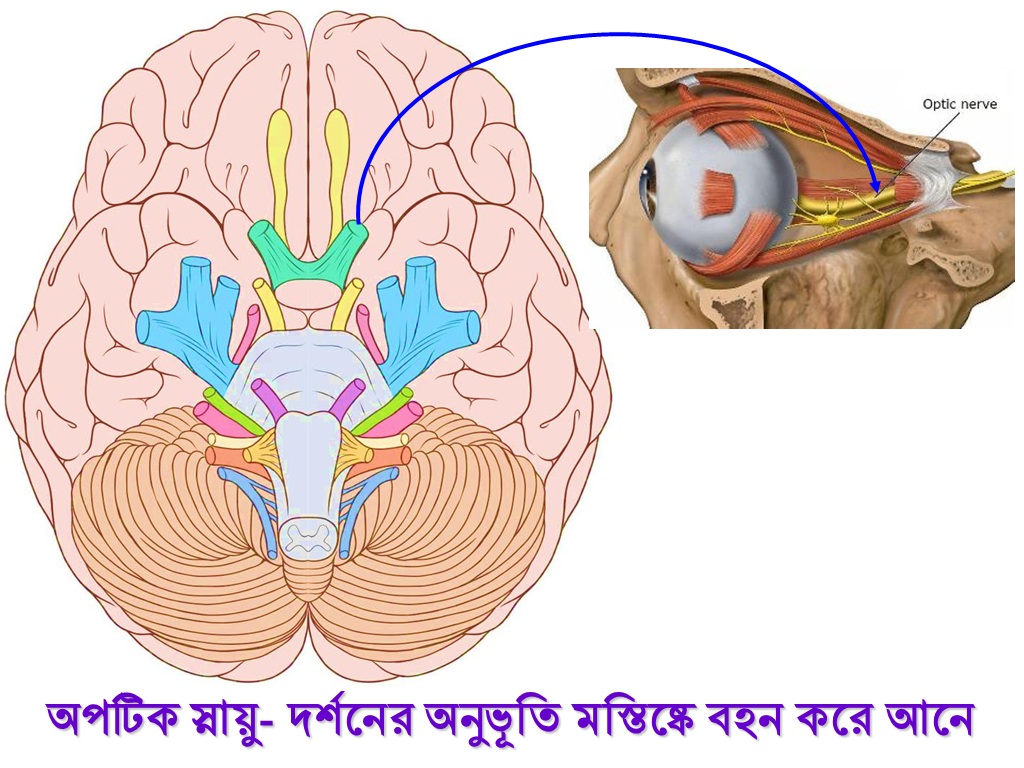 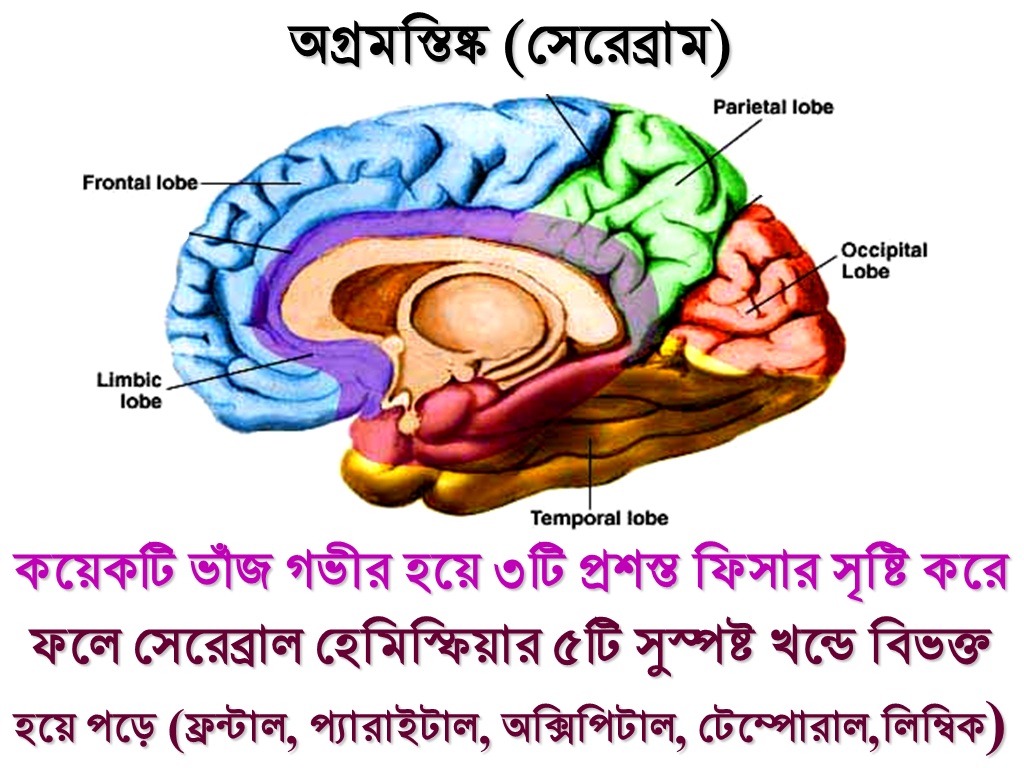 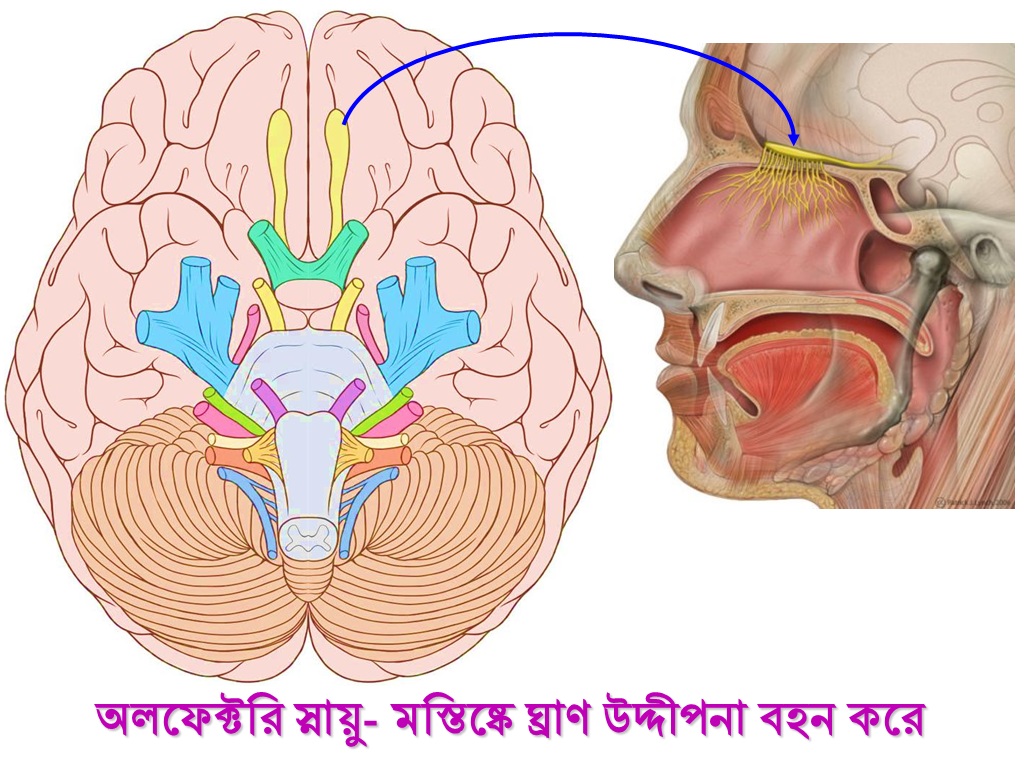 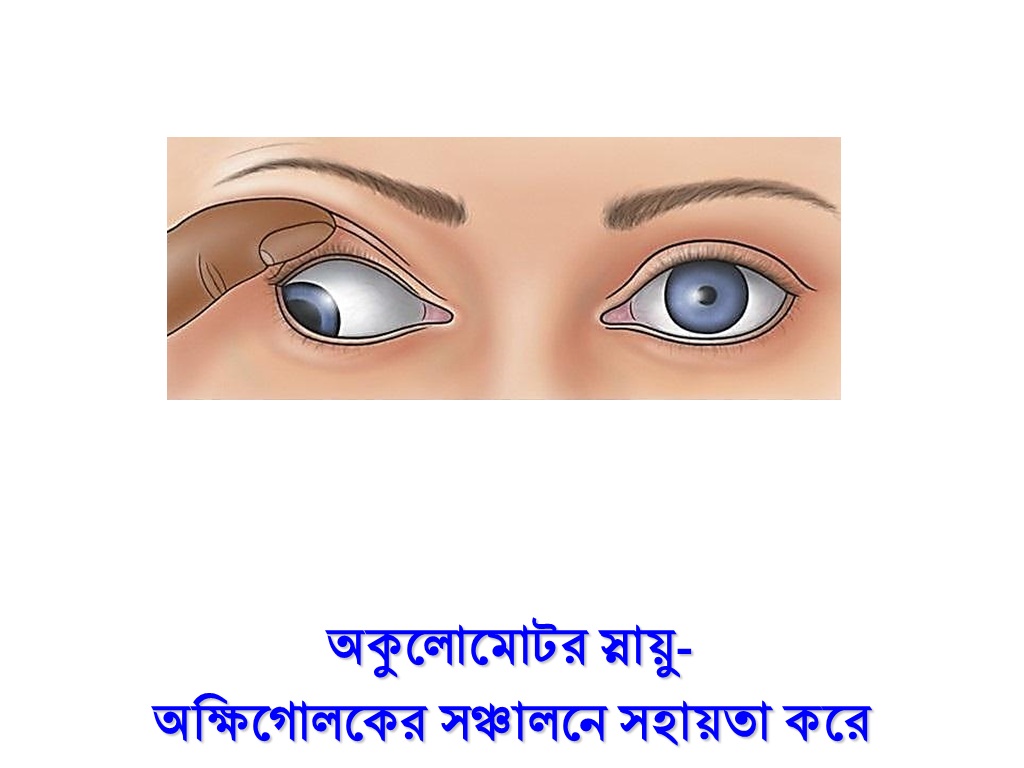 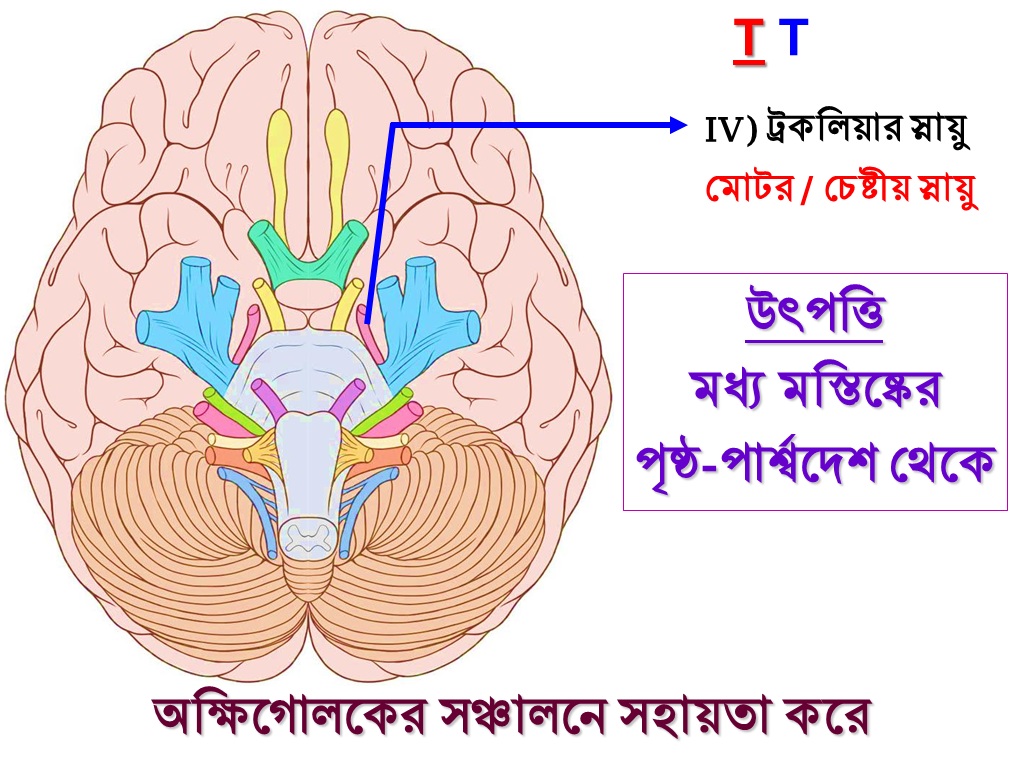 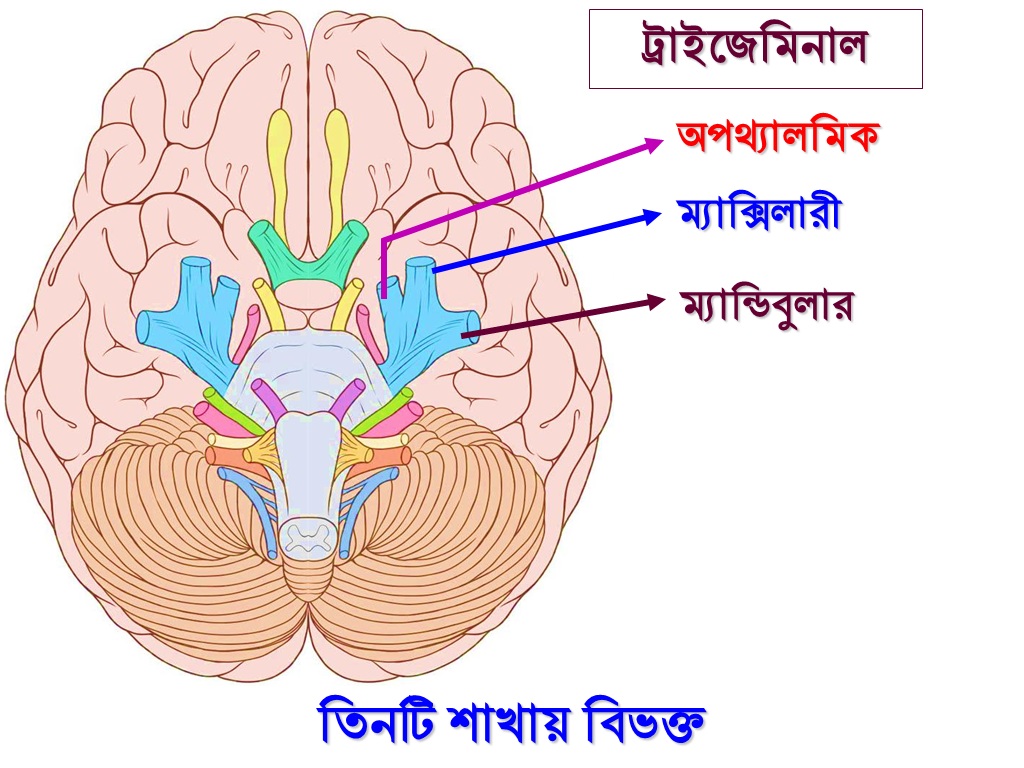 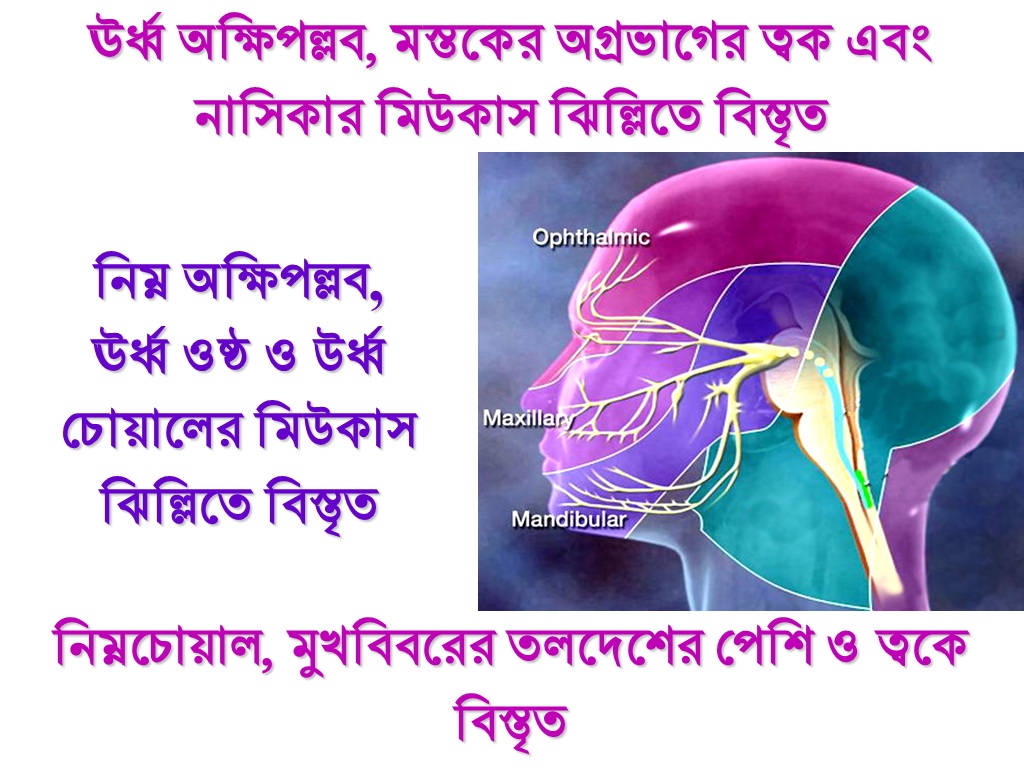 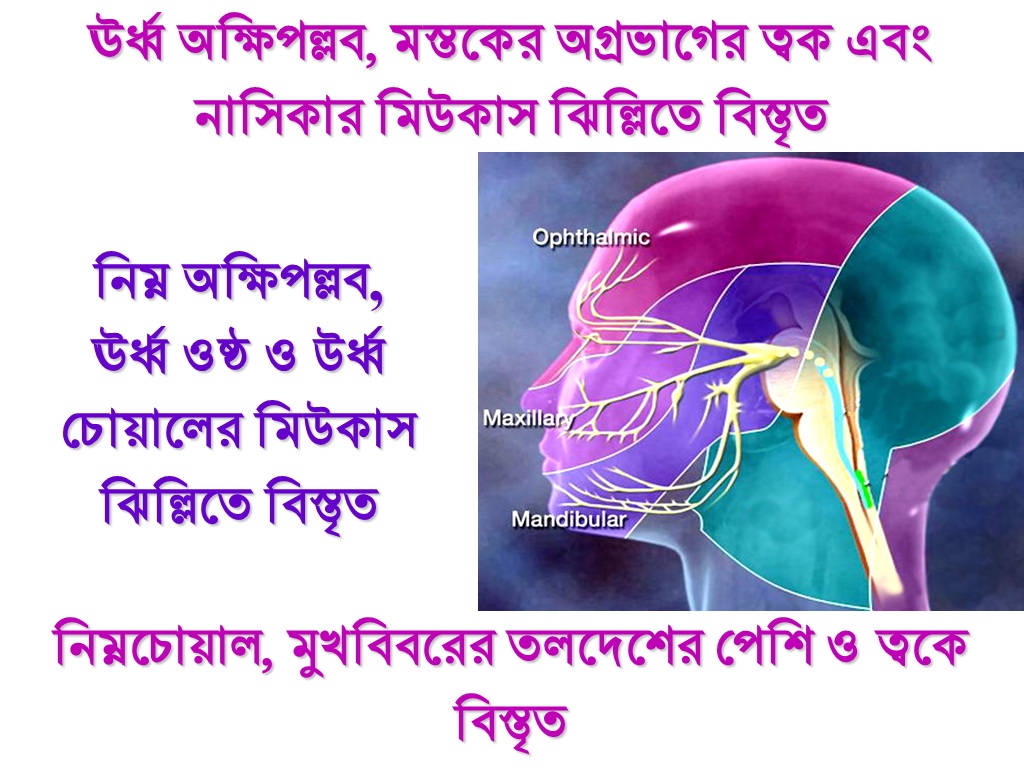 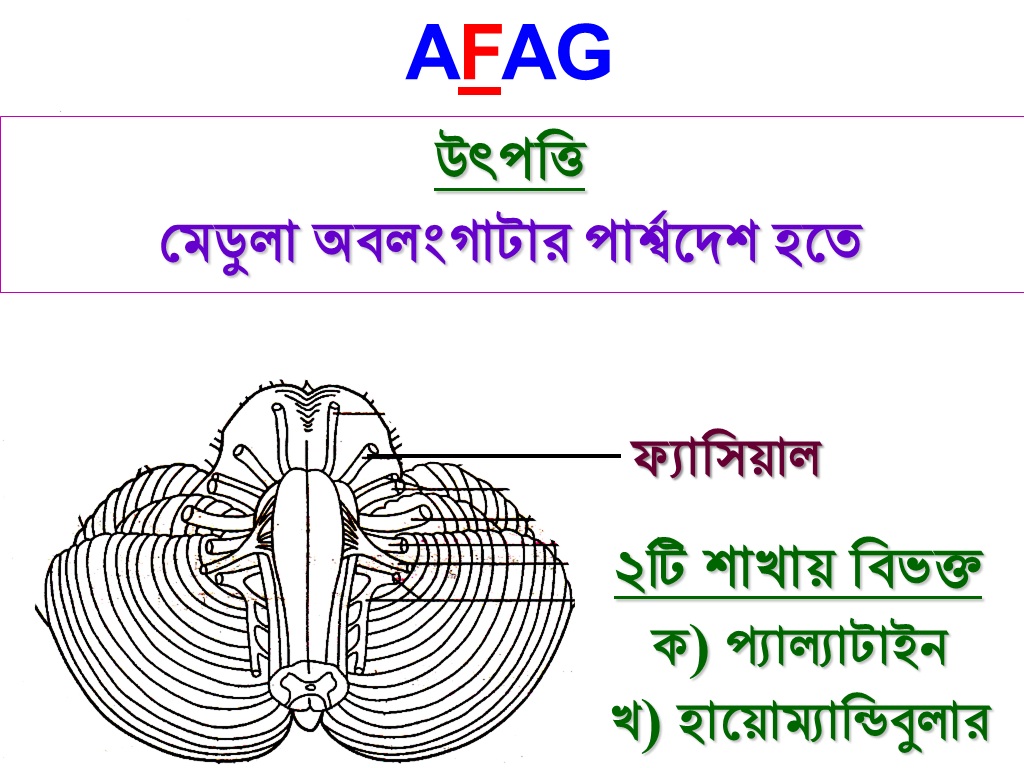 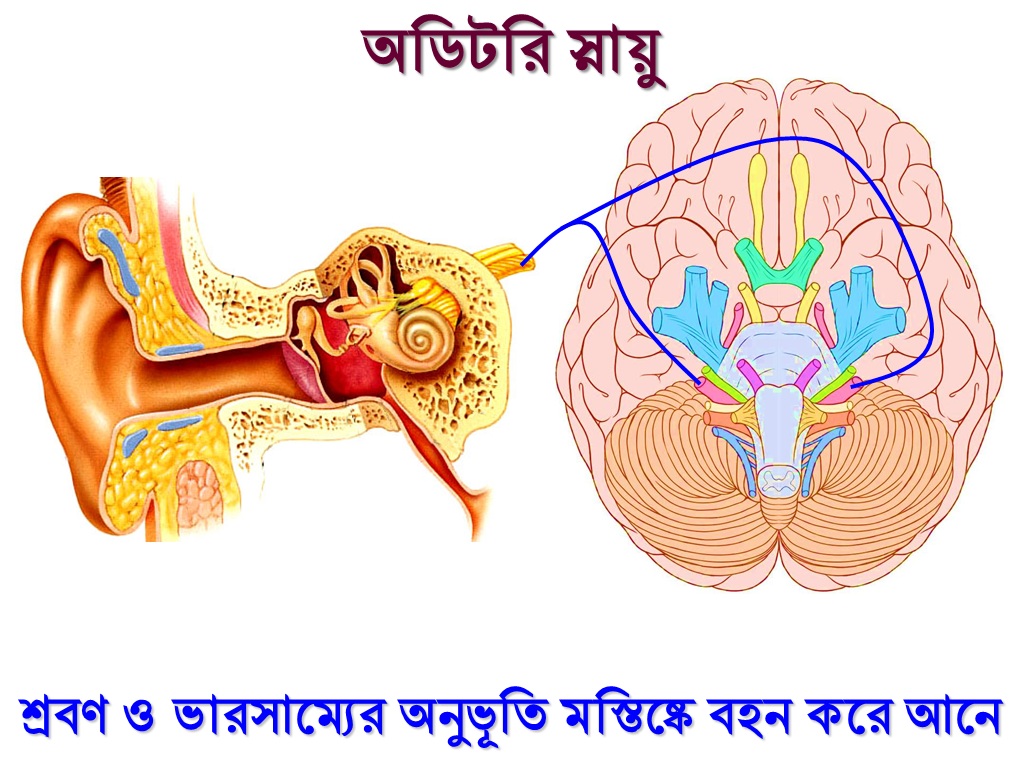 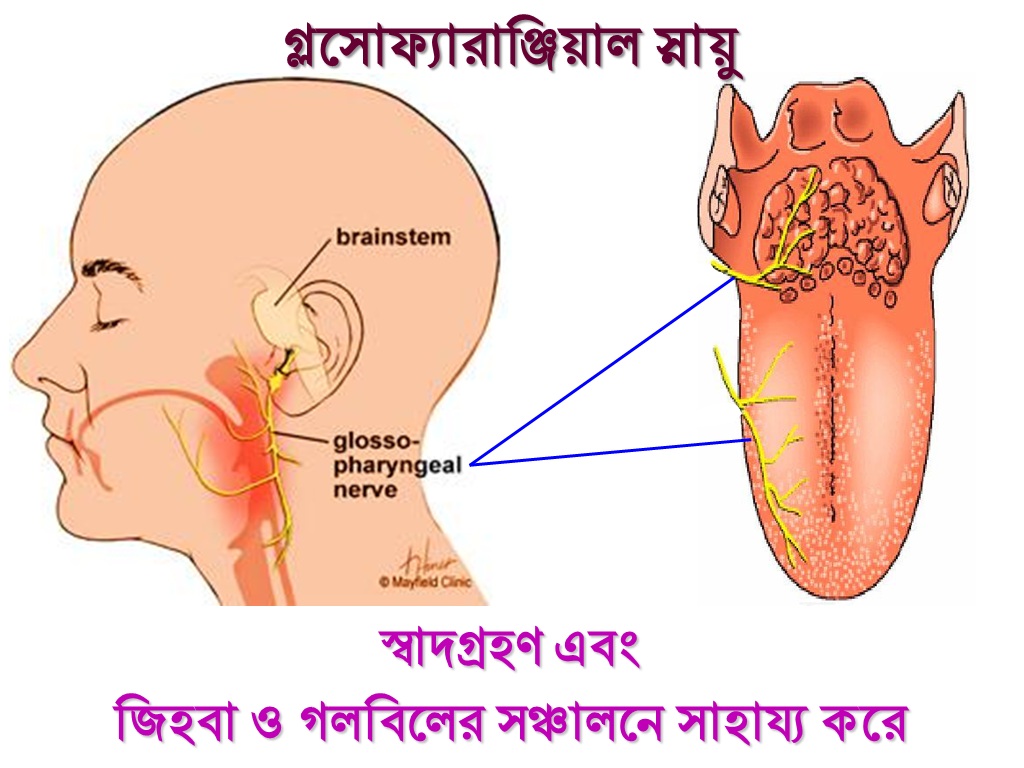 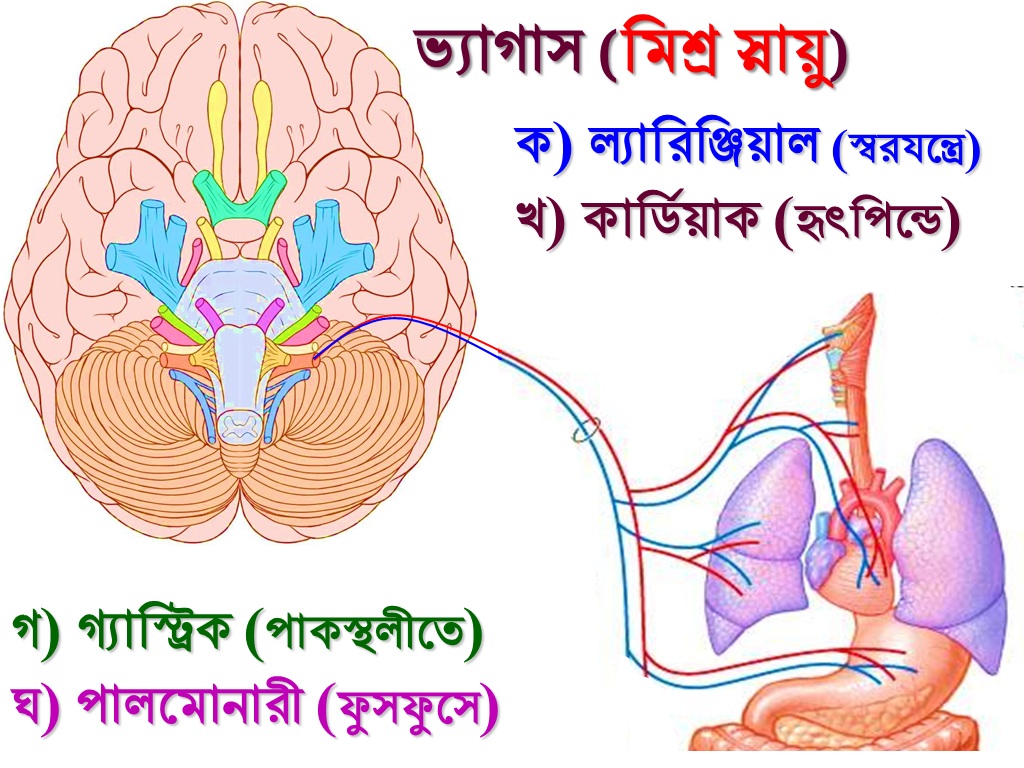 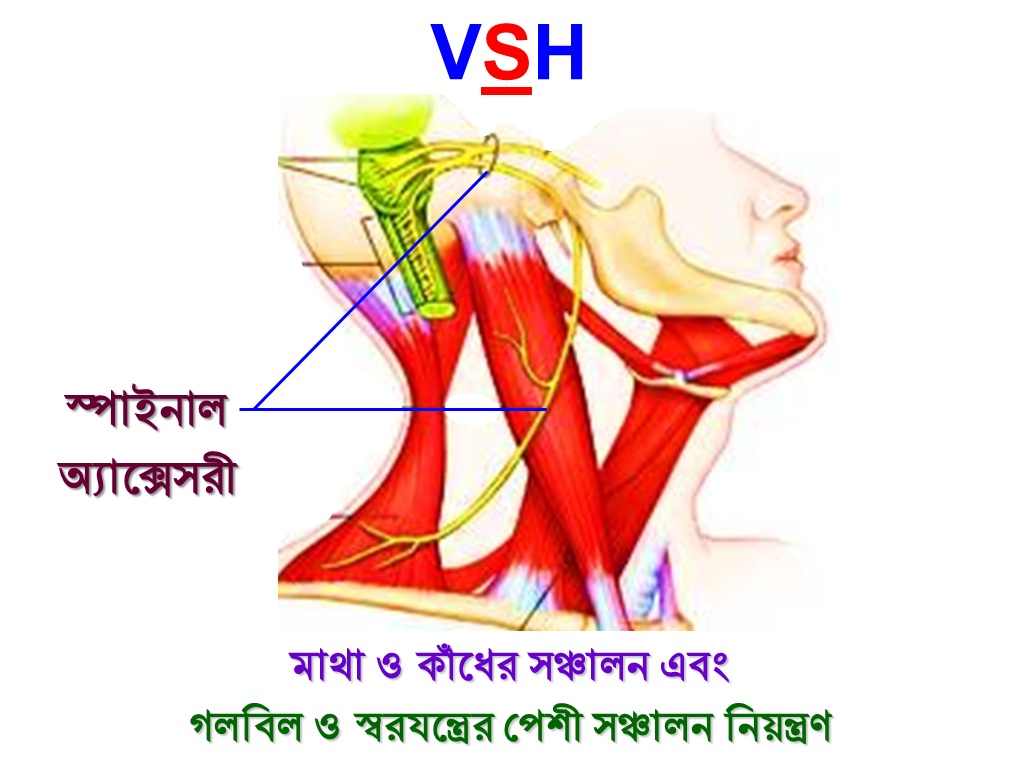 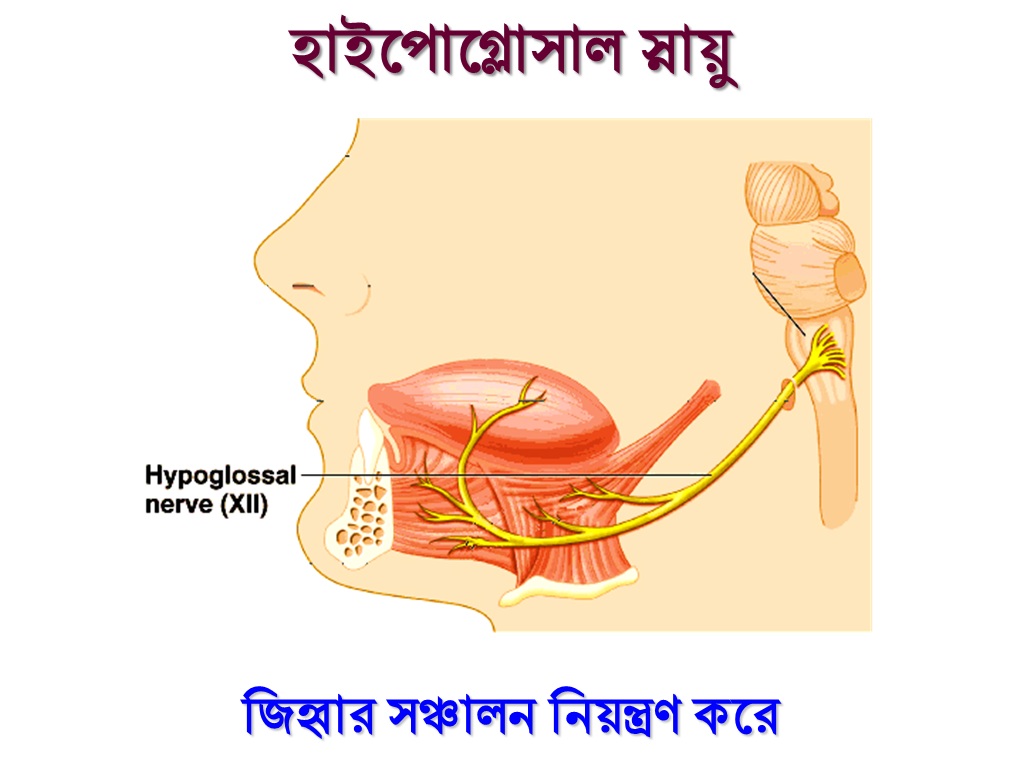 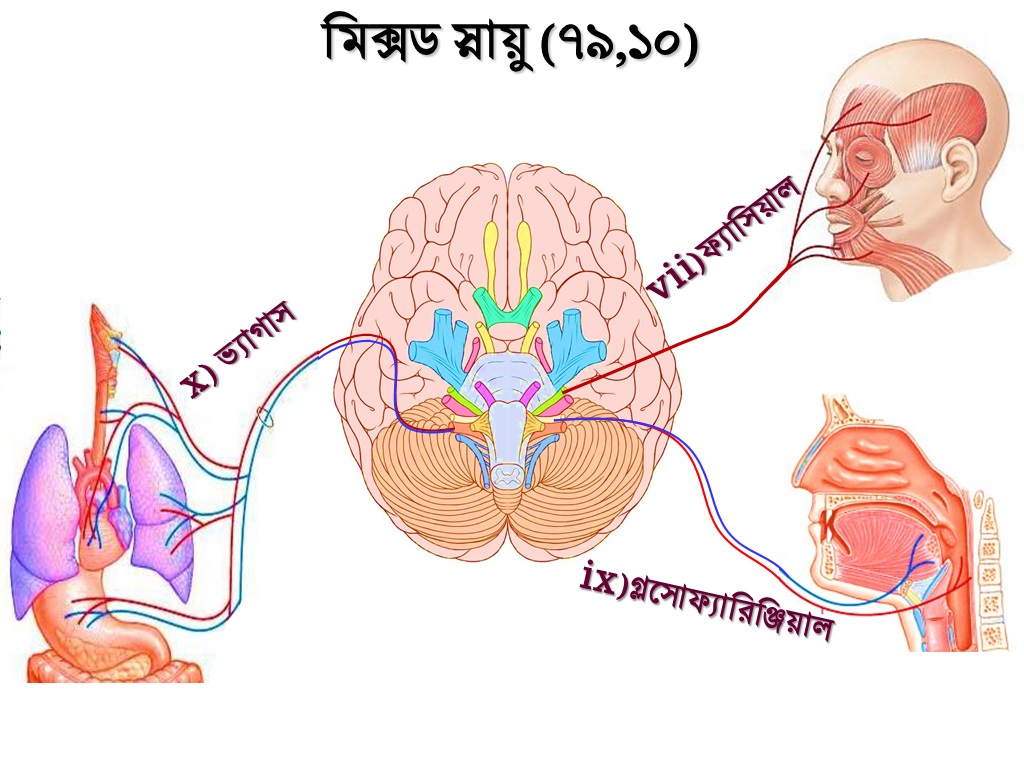 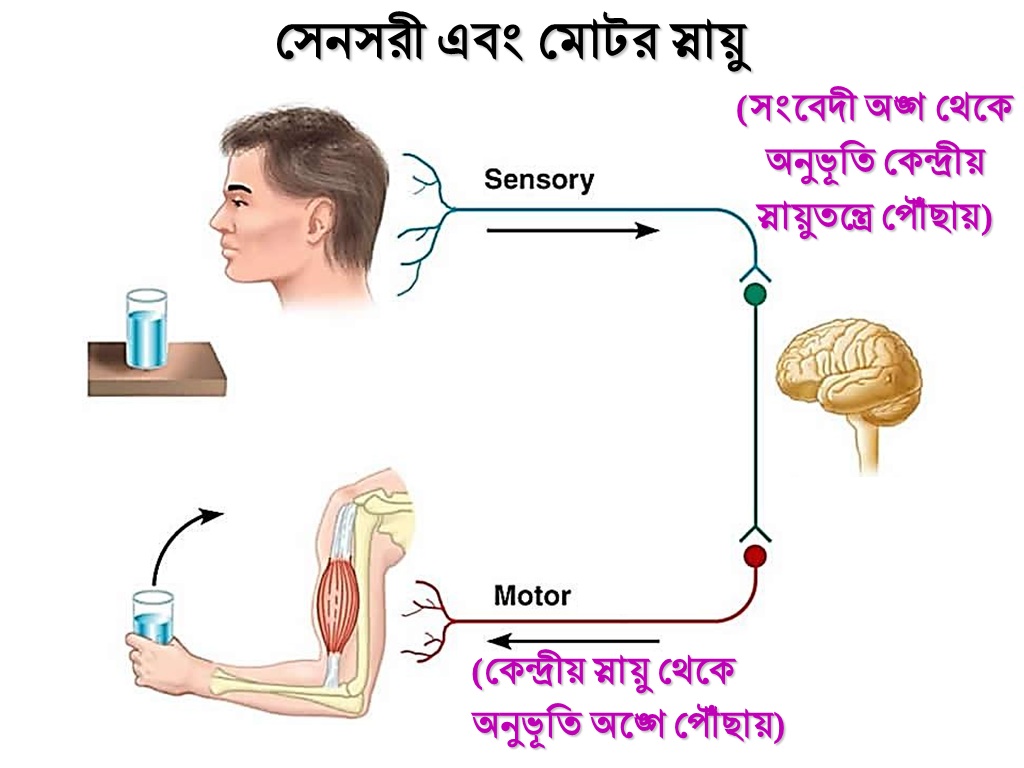 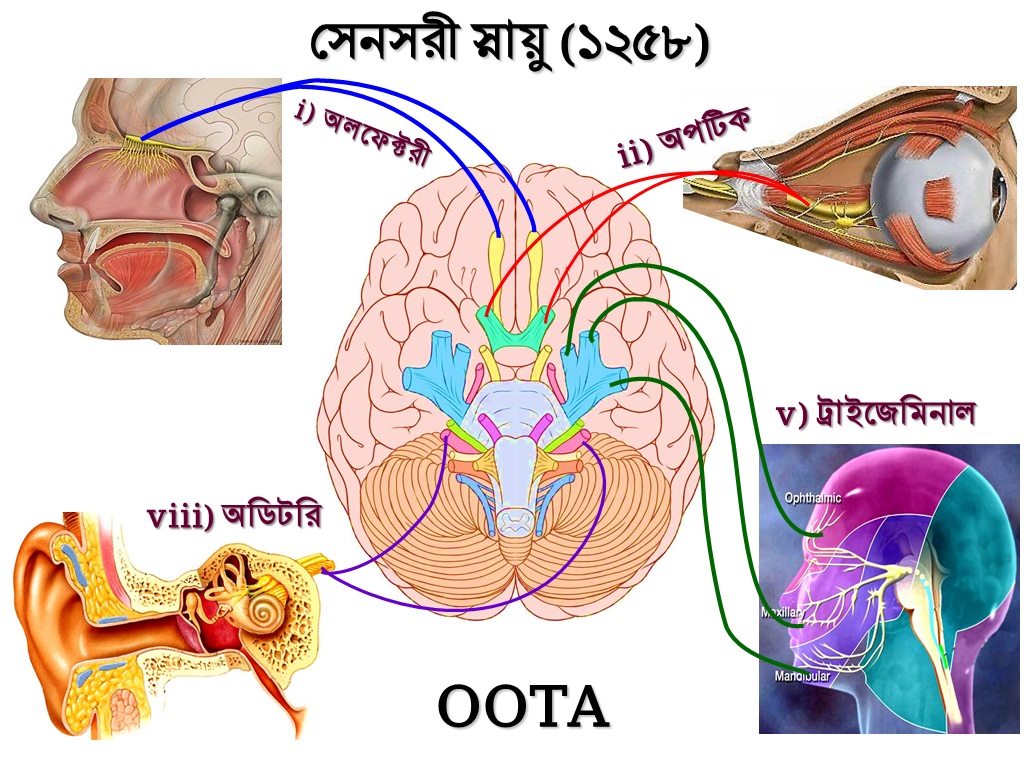 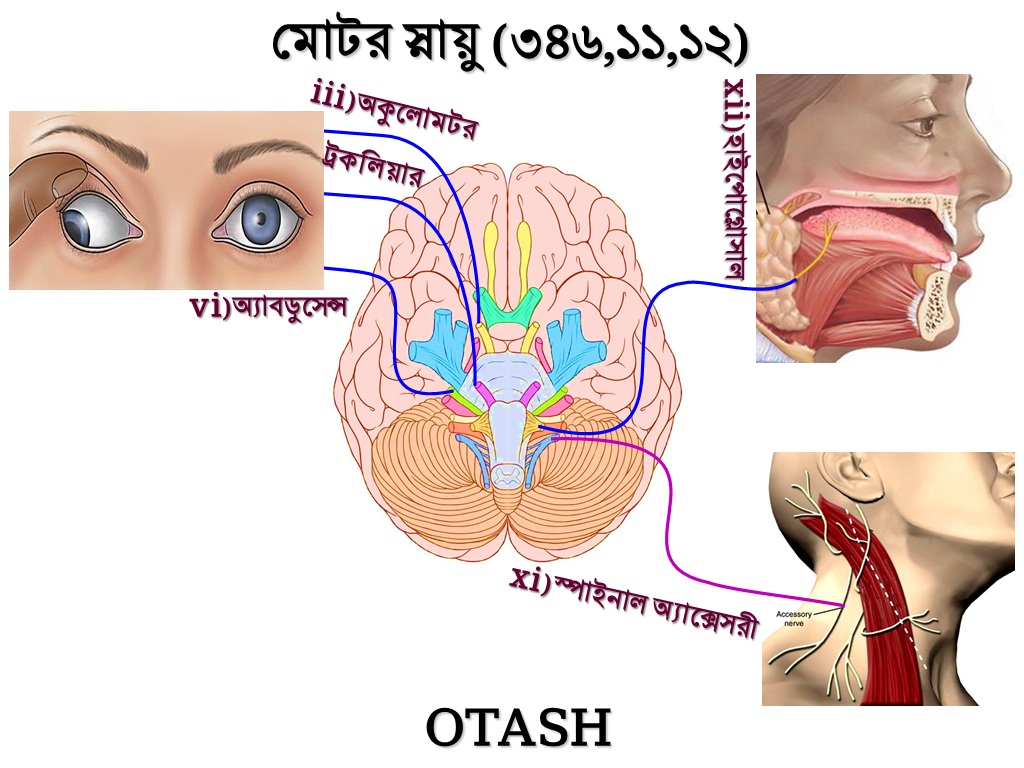 গল্পে গল্পে করোটিক স্নায়ু   “পর্ব-১”
অপু তার ধুমপায়ী দাদুর নিত্যসঙ্গী। দাদুর হুক্কা সাজাতে অপুকেই চাই। তাই ,দাদু অপুকে বলছেন-
” ওহে অপু ওঠ, তামাক টিক্কা আন, ফেলে আন জল , ভরে আন হুক্কা।” 
এই কথাগুলো থেকেই আমরা ১২ জোড়া করোটিক স্নায়ুর নাম ধারাবাহিক ভাবে পেতে পারি।
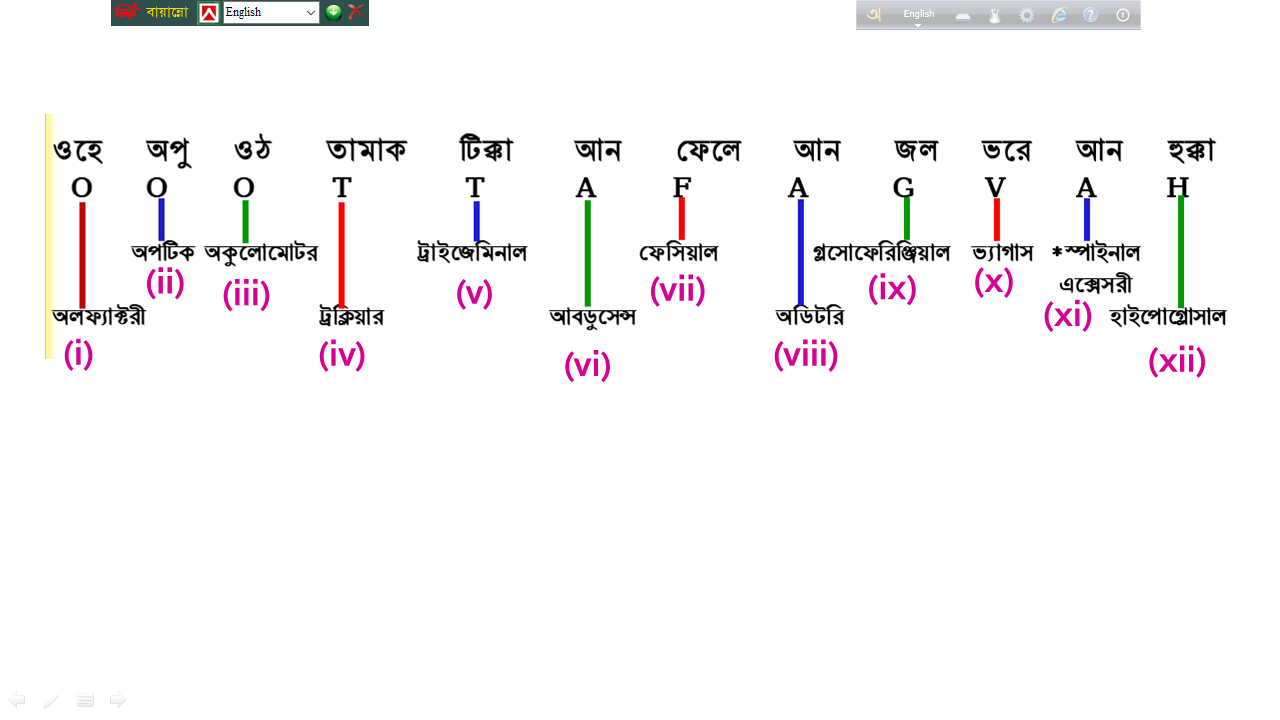 [Speaker Notes: সংবিধিবদ্ধ সতর্কীকরণ- ধূমপান স্বাস্থ্যের জন্য ক্ষতিকর।]
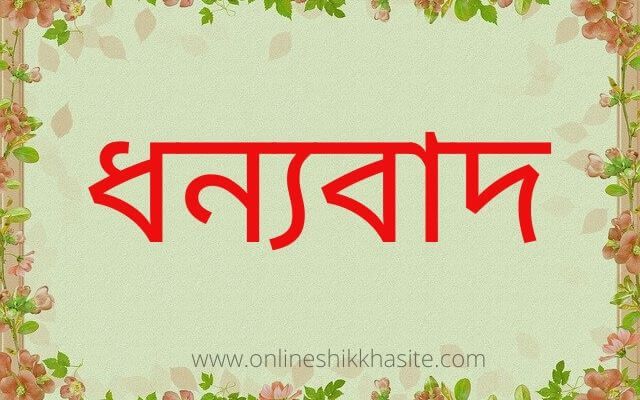